Sesi 6.Desain Penelitian
m. Arief soeleman
@ okt - 2015
Latar Belakang
Desain penelitian merupakan pedoman dalam melakukan proses penelitian  diantaranya dalam menentukan instrumen pengambilan data, penentuan sampel, pengumpulan data serta analisa data. 
Dengan pemilihan desain penelitian yang tepat diharapkan akan dapat membantu peneliti dalam menjalankan penelitian secara benar.
Tanpa desain yang benar seorang peneliti tidak akan dapat melakukan penelitian dengan baik karena tidak memiliki pedoman penelitian yang jelas.
Tipe-Tipe Desain Penelitian
Ada beberapa terminologi antara metode penelitian dengan metodologi penelitian yang hingga saat ini masih banyak orang rancu memahaminya. 
 Metode adalah bagian dari metodologi baik berupa metode, teknik, prosedur, dan berbagai macam alat (tools), dengan tahap-tahap terntentu dalam suatu penelitian disebut dengan metodologi.
Metode penelitian atau yang bisa juga disebut dengan desain penelitian yang digunakan dalam penelitian ada beberapa macam.
Jadi metodologi penelitian merupakan langkah-langkah yang kita gunakan dalam melakukan suatu penelitian dan melakukan analisis kritikal dari metode penelitian.
Contoh ..
Sebagai contoh dalam analisis dan perancangan sistem informasi. Misalnya SDLC.
Pada waktu melakukan planning kita bisa menggunakan teknik wawancara untuk menangkap apa yang digunakan oleh klien, kita menggunakan brain chart  untuk project plan.
Mengguna template  tertentu untuk menuliskan apa yang menjadi bisnisnya, constrain, pada tahapan analisis meng-capture functional requirement dan nonfunctional requirement.
Macam desain penelitian[1]
Riset eksperimental
Riset eksperimental merupakan Research that allows for the causes of behavior to be determined. 
Untuk menggambarkan riset eksperimental bisa dilakukan pada dua kelompok dimana kelompok satu disebut kontrol tanpa diberi perlakukan apapun sedangkan pada kelompok ke dua diberikan perlakuan (treatment). 
Diasumsikan kedua kelompok ini sama.

Ada beberapa faktor yang terkait dengan penelitian eksperimental, antara lain:
1. Independent Variable (IV) merupakan faktor yang bisa dimanipulasi.
2. Dependent Variable (DV) adalah faktor yang tidak bisa dimanipulasi atau faktor tetap.
3. Experimental Condition (group) adalah grup atau kelompok yang merupakan manipulasi dari eksperimen
lanjutan
4. Control condition (group) yang merupakan kumpulan grup yang tidak termanipulasi
5. Confounding variable misalnya cuaca, hama, kesuburan lahan tapi tidak diukur  namun harus disebutkan inilah yang disebut dengan batasan penelitian
6. An uncontrolled variable yang merupakan variable yang diikuti dengan indipendent variable.4.
Contoh..
Contoh misalnya apakah ada pengaruh peningkatan hasil belajar mahasiswa yang menggunakan e-learning dengan yang tidak menggunakan e-learning.  
Bila dengan adanya e-learning hasilnya lebih baik, maka benar adanya bahwa e-learning efektif meningkatkan proses pembelajaran. 
Eksperimen merupakan salah satu prosedur dimana  terdapat satu atau lebih faktor yang bisa dimanipulasi dengan syarat semua faktor tesebut konstan.
Pembanding atau kontrol diantara kedua contoh diatas disebut dengan experimental design. Dimana ada penyebab yang berkorelasi dengan dampak. 
Penyebab muncul sebelum dampak atau bisa juga disebabkan oleh adanya kemungkin faktor-faktor lain yang berpengaruh.
Contoh lainnya perlakuan yang diberikan pada dua petak tanaman jagung yang diberikan pupuk. Pada tanaman jagung tersebut ada hal yang diasumsikan sama tetapi ternyata hasilnya tidak sama. 
 Hal ini bisa diakibatkan oleh beberapa faktor yang berpengaruh, salah satunya adalah tingkat kesuburan tanah yang berbeda sehingga memberikan hasil yang berbeda pula. 
Inilah yang kita sebut sebagai kelemahan dari desain eksperimental. Terkadang asumsi yang digunakan merupakan dari dampak.
Asumsi yang dikenakan dari dampak sebaiknya diungkapkan dalam tulisan. Misalnya walaupun letak geografisnya berbeda tingkat kesuburan dan tingkat kemiringannya sama. Untuk membangun penelitian yang bersifat eksperimental usahakan agar ada pembanding antara yang satu dengan yang lainnya
lanjutan
Dalam melakukan riset atau penelitian tidak ada yang sempurna, karena dalam penelitian terdapat hambatan-hambatan maupun batasan-batasan. 
Namun yang perlu diingat bahwa batasan dan hambatan yang dimaksud dalam penelitian bukanlah hambatan atau batasan yang terkait dengan diri pribadi, namun lebih ke arah keterbatasan pada penelitian itu sendiri. 
Misalnya karena penelitian ini cukup luas, maka penelitian yang dilakukan hanya dibatasi pada skop tertentu saja dan bukan karena adanya keterbatasan waktu dan biaya yang sering diungkapkan dalam penulisan skripsi dan tesis.
Di bidang ilmu komputer banyak digunakan eksperimental riset baik berupa simulasi (diatur jumlahnya) ada pembanding dan hasilnya berupa grafik. 
Misalnya grafik produksi dari beberapa kali panen dengan beberapa varietas yang berbeda. Metode yang didapatkan dengan eksperimental riset. 
Grafik produksi dari beberapa kali panen disebut dengan hasil penelitian. Metode dengan mendapatkan ini disebut dengan metode eksperimental. Sedangkan pada penelitian di bidang teknologi informasi juga sering digunakan penelitian eksperimental baik berupa case study maupun penelitian survey.
Dalam desain eksperimental juga terdapat hubungan sebab akibat. Hubungan sebab akibat ini terjadi jika dampaknya merupakan efek dari korelasi, dampaknya menimbulkan efek dan juga kita bisa mencari penjelasan dari hubungan sebab akibat.
Misalnya untuk melihat hubungan sebab akibat antara sistem pembelajaran yang menggunakan e-learning dengan yang tidak menggunakan e-learning.
Dalam penelitian eksperimental ada yang disebut indipendent variable (faktor yang dimanipulasi) dan dependent variable (faktor yang diukur).
contoh
Misalnya dua citra gambar , dimana perlakuan yang diberikan berupa threshold  yang ingin diukur dalam segmentasi 
Pada faktor yang dimanipulasi (threshold ) kita berikan 4 macam perlakuan misalnya tanpa threshold  (0); threshold  dengan 0.5 ; threshold dengan 0.3; dan threshold  0.7.
Kita dapatkan hasil yang berbeda-beda. Pada saat kita melakukan threshold  hingga 1 ternyata hasil segmentasi  menurun. Ini berarti dalam grafik yang kita buat terdapat satu titik yang kita sebut dengan titik optimalisasi (titik maksimum).
Berdasarkan data yang kita dapatkan dapat digambarkan grafik yang berbeda-beda dimana setiap pertambahan satu satuan indipendent variable akan menghasilkan grafik yang berbeda. 
Pada grafik ini yang menjadi indipendent variablenya adalah threshold  dan dependent variablenya adalah tingkat segmentasi  dihasilkan. Karena threshold  yang diberikan berbeda-beda maka akan didapatkan hasil yang berbeda juga. 
Kondisi penelitian eksperimental yang diberikan perlakuan inilah yang kita sebut sebagai batasan dari penelitian
Quasi Eksperimental
Quasi Eksperimental juga termasuk dalam eksperimental riset namun tidak punya kontrol. Quasi eksperimental dapat diukur setelah adanya perlakuan (treatment).

Misalnya pemasaran (marketing). Kita tidak bisa mengukur bahwa penjualan meningkat karena adanya marketing karena sejak dulupun orang sudah melakukan marketing.  

Jadi sebelum adanya marketing walaupun kita punya data penjualan yang meningkat pada saat itu belum peningkatan itu terjadi karena adanya marketing. Artinya branch marknya tidak bisa di claim pada saat ada marketing.
Contoh 2
Contoh lain pada investasi Information Technology (IT), untuk membandingkan bagaimana tingkat produktivitas sebelum adanya IT dengan sesudah adanya IT.

Berdasarkan data yang dikumpulkan dilihat bagaimana tingkat produktivitasnya, apakah sebelum ada IT tingkat produktivitasnya pernah mencapai titik maksimal atau tidak, kemudian juga dilihat bagaimana proses bisnisnya, dan lain sebagainya. 

Biasanya data yang digunakan dalam penelitian ini adalah data kualitatif atau disebut One-shot  posttest, no control group Tidak ada control grup biasanya data-datanya kualitatif
Causal – Comperative Research
Causal – Comparative Research di sebut  juga dengan penelitian sebab akibat merupakan salah satu ide berpikir ilmiah untuk menyusun suatu riset metodologi.
Penelitian kausal bisa dimasukkan dalam penelitian eksperiemn namun bisa juga dimasukkan dalam bentuk lain misalnya dalam bentuk komperatif riset. Indipendent variable pada penelitian komperatif tidak bisa dimanipulasi dan tidak bisa diberikan perlakuan (treatment). 
Penelitian komperatif lebih terfokus pada dampak atau efektif yang terjadi dengan cara mencari apa yang menjadi penyebab dari dampak tersebut serta melihat perbedaan yang yang terjadi diantara dua grup atau lebih dan berikan penjelasan terhadap perbedaan diantara kedua kelompok / grup. Misalnya kenapa perusahaan IT multinasional lebih inovatif daripada perusahaan IT lokal?
Untuk memanipulasi data bisa digunakan berbagai macam cara penghitungan atau uji statistik. Bila interest ingin melihat apakah pada grafik yang didapatkan terdapat perbedaan atau tidak biasanya dilakukan uji powerfull dengan menggunakan uji statistik seperti uji t, uji z maupun uji covariance.

Bila penelitian yang dilakukan lebih ke arah penelitian deskriptif, maka hasil yang didapatkan berupa grafik sudah cukup untuk memberikan gambaran penelitian, namun apabila kita ingin mengetahui secara lebih jauh apakah grafik tersebut signifikan atau tidak, maka harus diuji dengan statistik.
Dalam menganalisa penelitian kita tidak harus selalu menggunakan analisa statistik, namun juga bisa menggunakan analisa lainnya seperti analisa statistik deskriptif maupun analisa kualitatif dengan menggunakan data-data berupa tabel, grafik, dan model-model. 
Analisa statistik dan analisa secara kualitatif, keduanya saling melengkapi, dimana ada kaedah-kaedah ilmiah yang harus dipenuhi baik metode, teknik, maupun tools.
Misalnya kita tidak bisa mengatakan bahwa perusahaan IT international lebih inovatif daripada perusahaan IT nasional tanpa didukung oleh data hasil penelitian. Untuk mengungkapkan sesuatu yang bernilai ilmiah harus didukung dengan data-data dan juga teori-teori yang mendukung.
Penelitian yang dilakukan dengan pendekatan kualitatif biasanya memiliki sampel yang terbatas, sedangkan untuk penelitian kuantitatif sampelnya cukup besar. 
Kombinasi dari kedua penelitian tersebut bersifat saling menguatkan. Penelitian yang bersifat kualitatif kualitas datanya harus reliable, valid, dan designnya harus benar. Kualitatif bukan berarti berkualitas
Misalnya kita ingin melihat bagaimana tingkat penjualan IT multinasional dalam tiga tahun terakhir. Bila rata-ratanya menunjukkan hasil yang tidak signifikan maka perlu diuji lanjut dengan menggunakan statistik, dimana uji z lebih powerull daripada uji t. (akan dibahas bab Pengujian)
Uji statistik ini dilakukan untuk mencari penyebab perbedaan berdasarkan indipenden dan dependent variablenya.
Uji - T
Analisa t-test digunakan apabila kita ingin mengevaluasi perbedaan antara efek.
Analisa t-test (uji t) biasanya digunakan untuk membandingkan dua kelompok dengan menggunakan mean kelompok sebagai dasar perbandingan. Uji t akan mengindikasikan apakah perbedaan antara kedua kelompok tersebut signifikan secara statistik atau tidak.
Contohnya jika diambil tinggi badan mahasiswa Fasilkom yang terbagi atas 10 orang mahasiswa putri dan 10 orang mahasiswa putra, maka varians tinggi badan mahasiswa putra dan putri harus dianggap sama.
Contoh:
Uji – F test
Uji f berguna untuk menguji apakah populasi tempat sampel diambil memiliki korelasi nol atau adanya relasi yang signifikan antara variabel independent dengan variabel
   dependent.
Uji z ( z test)
Uji z merupakan salah satu bentuk dari uji kenormalan dengan besar sampel lebih dari 30. 
 Kita bisa mengetahui atau menghitung estimasi standar deviasi dari populasi dengan melihat rata-rata sampelnya.
Survey Research
Penelitian survei termasuk ke dalam penelitian yang bersifat kuantitatif untuk meneliti perilaku suatu individu atau kelompok. Pada umumnya penelitian survei menggunakan kuesioner sebagai alat pengambil data. 
Penelitian survei adalah penelitian yang mengambil sampel dari satu populasi dan menggunakan kuesioner sebagai alat pengumpulan data yang pokok. 
Dalam penelitian survei diperlukan jumlah populasi yang cukup besar jika penelitinya menginginkan hasil yang mencerminkan kondisi nyata di lapangan. 
Metode survei ini sangat popular dan banyak digunakan dalam penelitian sosial dan bisnis karena cepat dan mudah untuk dilaksanakan.
Lanjutan..
Sebelum kuesioner disebarkan kepada responden, sebaiknya kuesioner diujicobakan terlebih dahulu kepada sejumlah kecil responden.
Hal ini berguna untuk mengetahui validitas dan reliabilitas dari alat ukur yang dimaksud. Selain itu juga bisa digunakan untuk mengetahui kemungkinan diterima atau ditolaknya hipotesis yang telah dirumuskan. 
Jika ternyata dalam uji coba kuesioner ini terdapat banyak kesalahan, maka peneliti bisa mengubah atau menyempurnakannya.
Selama kuesioner tersebut memberikan hasil yang sudah konvergen maka pengujian sudah cukup dilakukan dan kuesioner bisa disebarkan langsung pada objek peneliti
Representatif dari sampel sangat penting karena jawaban dalam kuesioner tidak bisa diekstrapolasi karena sampling tekniknya berupa data representatif. 
Bila data tersebut dikumpulkan di daerah yang tidak benar atau tidak representatif maka sampling tekniknya bersifat acak atau random validity.
Misalnya dalam pengambilan sampel sensus statistik. Contoh penggunaan Quick Count pada saat pemilu beberapa waktu yang lalu. Pembentukan opini belum tentu samplingnya benar, hal tersebut tergantung pada sampling tekniknya representatif atau tidak. 
Bila sampling atau populasinya besar maka bisa digunakan statistik nonparametrik yang tidak mengikuti sebaran apapun.
Penelitian survei dapat digunakan untuk maksud 
(1) penjajangan (eksploratif),
 (2) deskriptif, 
 (3) penjelasan (explanatory atau confirmatory), yakni untuk menjelaskan hubungan kausal dan pengujian hipotesa; 
 (4) evaluasi, 
 (5) prediksi atau meramalkan kejadian tertentu di masa yang akan datang, 
 (6) penelitian operasional, dan 
 (7) pengembangan indikator-indikator sosial
Plus dan minus
Kekuatan survei terletak pada data yang diambil langsung dari objek yang diteliti dengan mengajukan pertanyaanya secara berstruktur. 
Kelemahan survei terletak pada apa yang dijawab oleh responden belum tentu sesuai dengan isi hati mungkin saja jawaban yang diberikan hanya berupa refleksi sesaat dan bukan berdasarkan apa yang dirasakan.
Research sample
Research sampling atau study sampling berguna untuk mencari dan meneliti sebagian kecil dari obyek, situasi atau periswa. 
 Sebagian individu yang diselidiki dalam penelitian tersebut disebut sampel atau contoh, sedangkan semua individu yang diperoleh dari sampling tersebut disebut dengan populasi/
Populasi adalah sekelompok orang, kejadian atau segala sesuatu yang mempunyai karakteristik tertentu. 
Anggota Populasi disebut elemen populasi. Penentuan populasi berbeda dengan unit analisis. Unit analisis bisa pada tingkat individual, kelompok atau organisasi. Jika unit analisis adalah individual, maka populasi data akan menentukan siapa dan berapa individu yang akan diteliti.
Alasan dilakukannya penelitian sampel:
• Jumlah elemen populasi relatif banyak.
• Kualitas data penelitian sample sering lebih baik daripada penelitian sensus.
• Proses penelitian dengan menggunakan sampel relatif lebih cepat daripada
sensus.
• Penelitian sampel dapat menghindari penelitian yang bersifat merusak
Teknik sampling
Teknik random sampling (probability sampling) atau pengambilan sampling secara acak adalah teknik pengambilan sampel dimana semua individu dalam populasi baik secara sendiri-sendiri atau bersama-sama memiliki kesempatan yang sama untuk dipilih menjadi anggota sampel.
Teknik non random sampling (non probability sampling) adalah cara pengambilan sampel dimana tidak semua anggota populasi memiliki kesempatan yang sama untuk dipilih menjadi sampel penelitian.
Teknik sampling
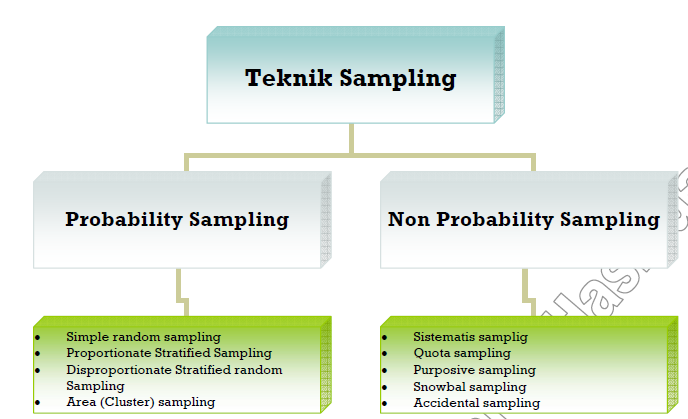 Petunjuk pengambilan sampel
ada beberapa petunjuk dalam pengambilan sampel yaitu;
daerah generalisasi; 
penegasan sifat-sifat populasi; 
sumber-sumber informasi tentang populasi; 
(4) besar kecilnya sample; dan
(5) teknik sampling.

 Pencarian sample dengan cara sensus dilakukan karena elemen populasi relatif sedikit, variabilitas setiap elemen relatif tinggi (heterogen) dan untuk menjelaskan karakteristik setiap elemen dari suatu populasi.
References
[1] Tan, Willie. Practical Research Methods. Pearson Education Asia Pte Ltd. Prentice Hall. Singapore. 2002